Урок «РЕФЛЕКСИИ»  
ПО  ФГОС
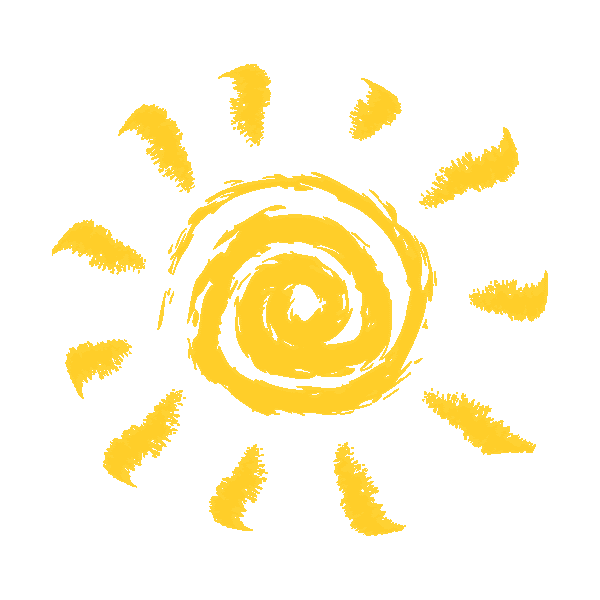 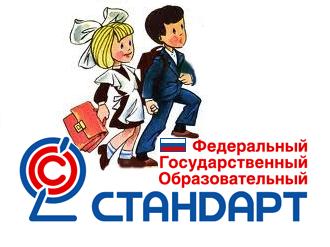 Михайлова Светлана  Вячеславовна, 
учитель начальных классов
1 категории 
МБОУ СШ №45 г.Твери
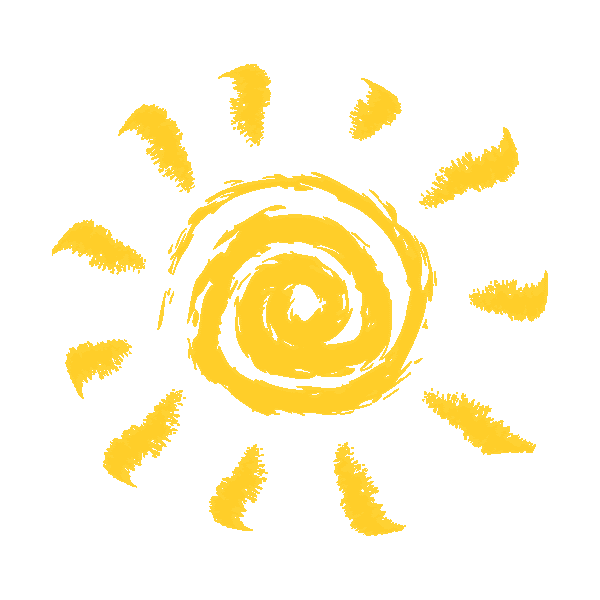 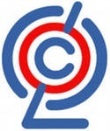 УРОК РЕФЛЕКСИИ
ФГОС
Деятельностная цель: формирование у учащихся 
способностей к рефлексии коррекционной деятельности 
 и реализации коррекционной  нормы  (фиксирование 
собственных затруднений в деятельности, выявление их 
причин, построение  и реализация проекта  выхода из 
затруднения, преодоление затруднений в собственных учебных
 действиях).

Содержательная цель: закрепление и
 при необходимости коррекция изученного
 способа деления многозначного числа на однозначное.
Самоопределение к  коррекционной деятельности
Цели этапа: 

создать мотивацию к коррекционной  деятельности;

 2) помочь детям определить тематические рамки урока.
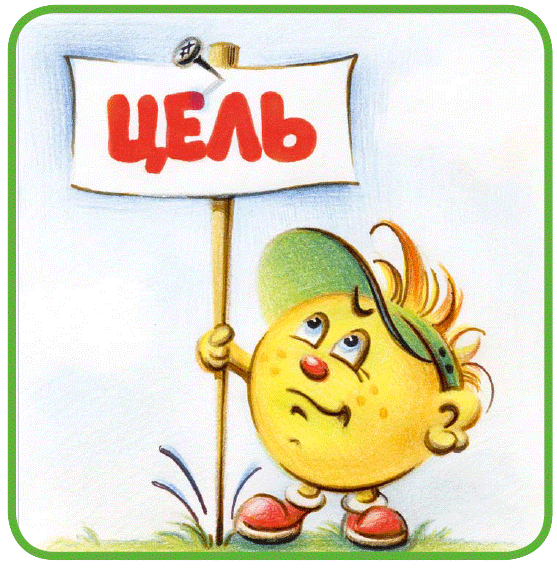 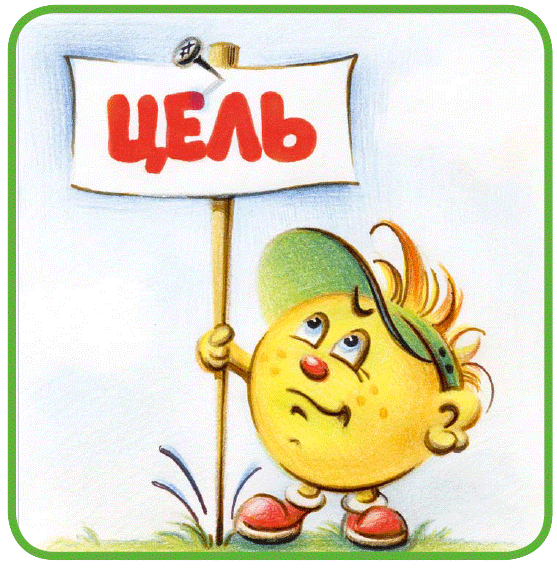 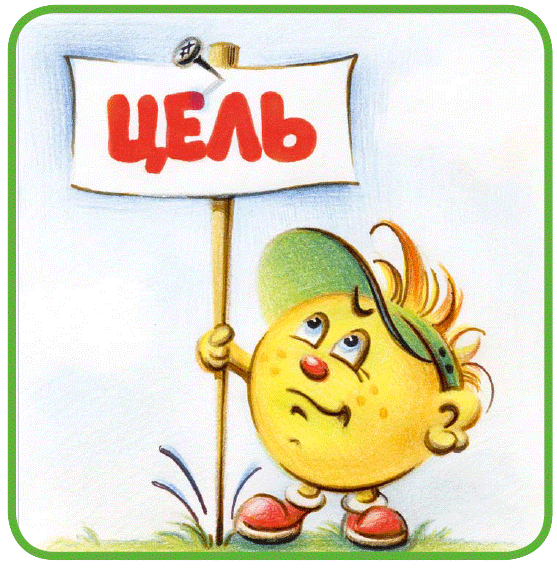 ЦЕЛЬ урока
ТИП урока
ТЕМА урока
2. Актуализация знаний и пробное учебное действие
Цели этапа:
Актуализировать знания о делении многозначного числа в  столбик.
2.      Организовать фиксацию способов действий в речи  и в  знаках (эталонах).
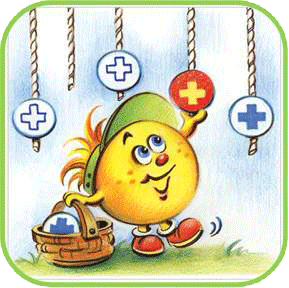 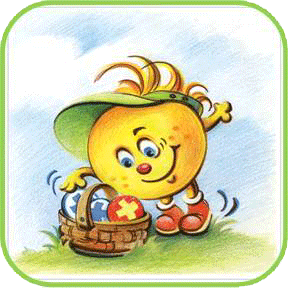 3. Организовать обобщение актуализированных  способов действий.
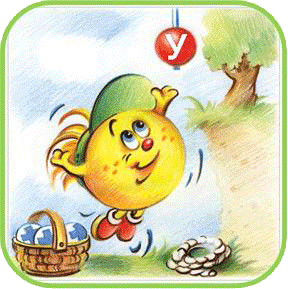 4.Организовать выполнение с.р.№1 (пробного действия)
3.Локализации индивидуальных затруднений
Цели этапа:
Организовать уточнение алгоритма исправления ошибок.
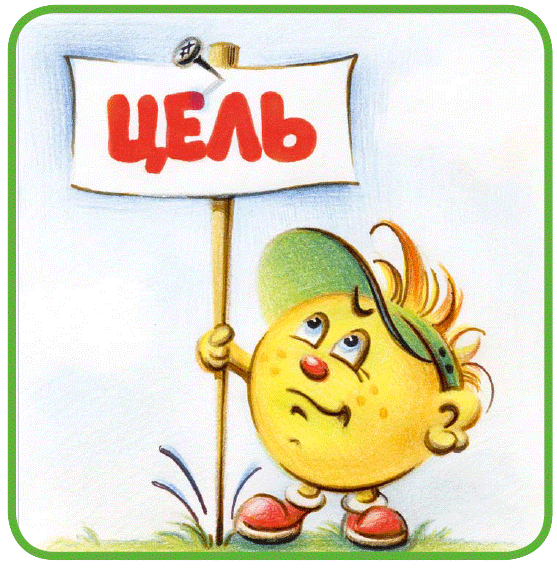 Алгоритм
2. Организовать самопроверку учащимися своих работ по образцу и фиксацию полученных результатов.
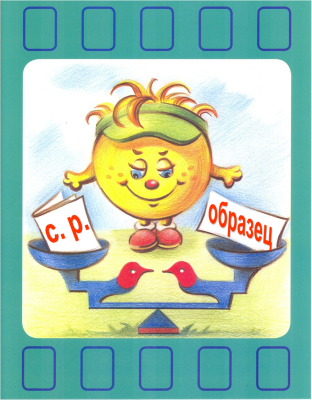 3.Организовать процесс осознание места и причины собственных затруднений в выполнении изученных способов действий.
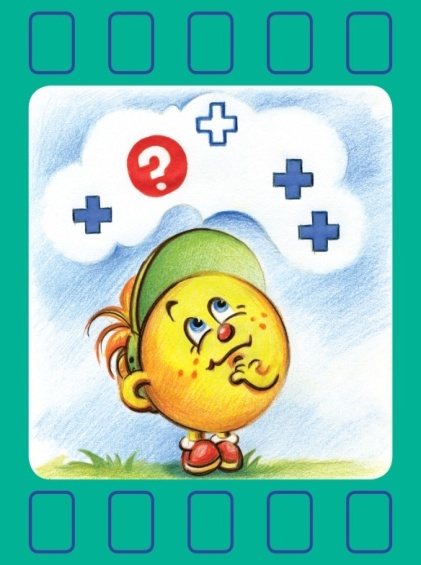 4. Постановка цели коррекционной деятельности и построение проекта  выхода из  затруднений
Цели этапа: 
1) организовать уточнение индивидуальных целей предстоящих действий;
2) организовать согласование плана достижения поставленной цели.
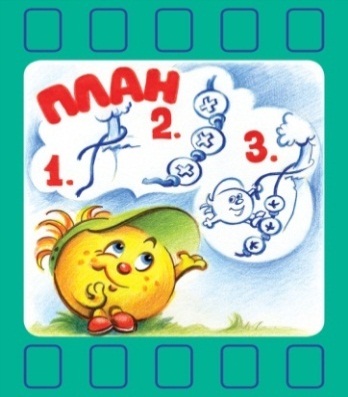 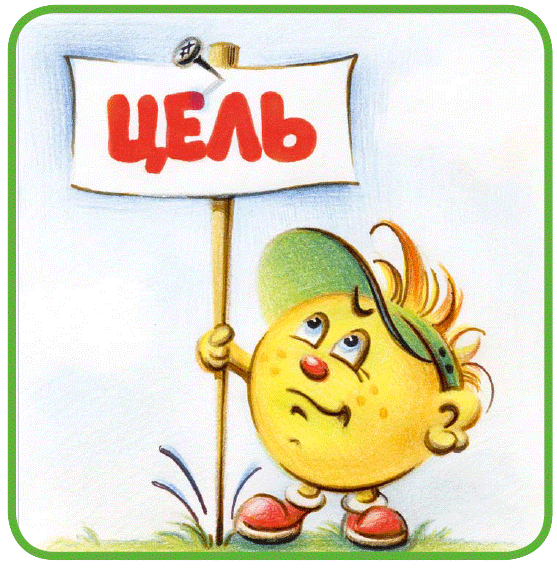 ЦЕЛЬ
5. Реализация построенного проекта
Цели этапа:
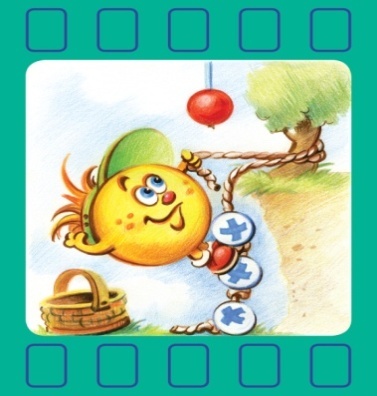 Для учащихся, правильно выполнивших с/р №1: 
организовать выполнение заданий творческого характера.
Для учащихся, допустивших ошибки в с/р №1:
организовать коррекцию          ошибок.
6. Обобщение затруднений  во      внешней речи
Цель этапа:
организовать проговаривание
                                   формулировок способов действий, 
                                    которые вызвали затруднение.
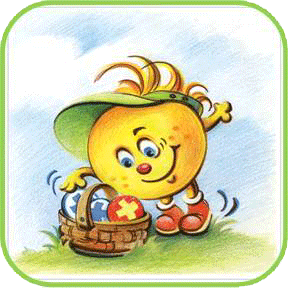 7. Самостоятельная работа с самопроверкой по образцу
Цели этапа:
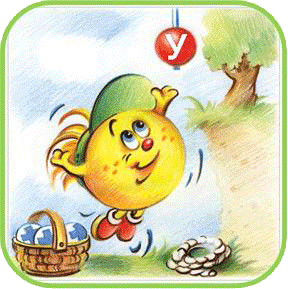 1.Организовать выполнение с.р.№2.
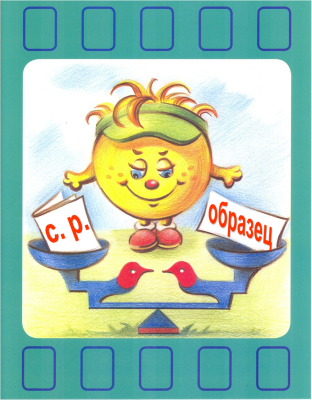 2. Организовать самопроверку  своих     работ по образцу для самопроверки.
Самооценка
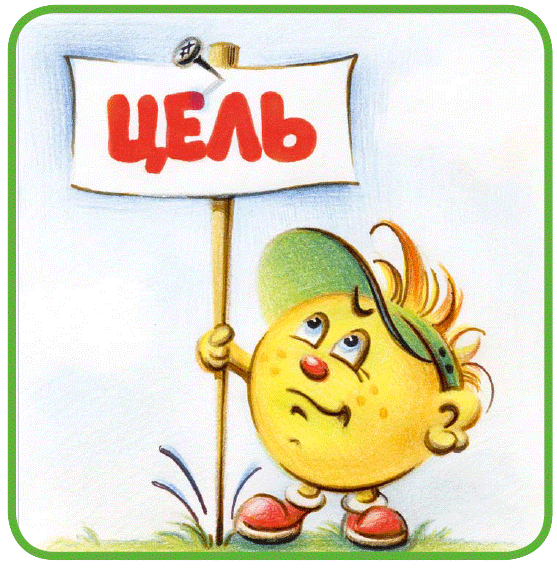 3.Организовать фиксацию полученных  результатов.
8. Включение в систему знаний и повторение
Цели этапа:
1. Организовать  применение способов действий, вызвавших затруднения.
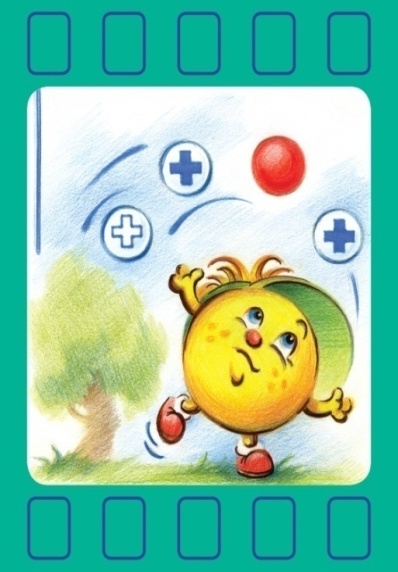 2. Организовать повторение и закрепление  изученного материала.
9. Рефлексия учебной деятельности на уроке
Цели этапа:
1. Зафиксировать степень соответствия поставленной цели и результатов деятельности.
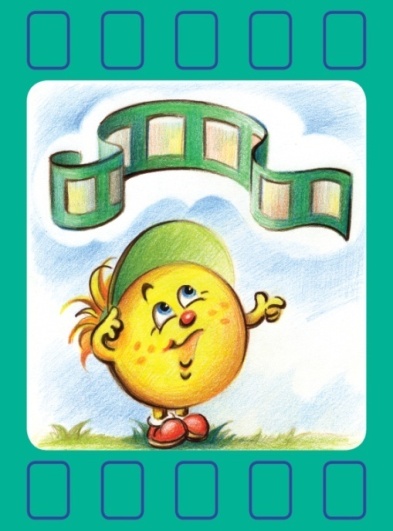 2. Организовать самооценку  деятельность на уроке.
3. Помочь детям наметить цели дальнейшей деятельности.
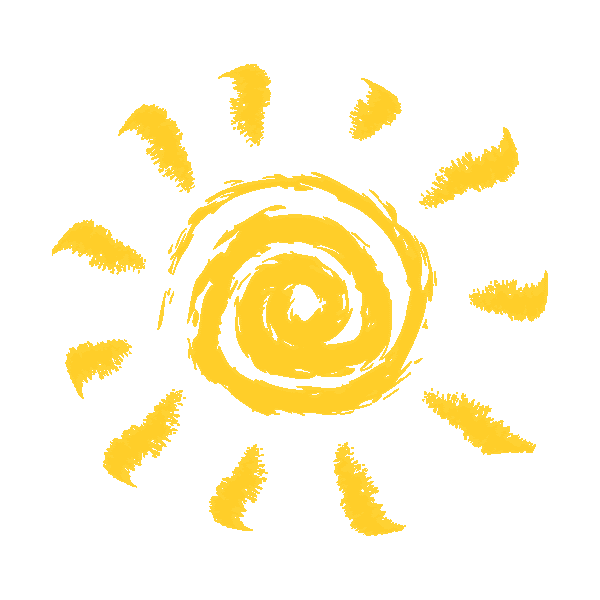 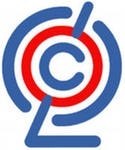 ФГОС
СПАСИБО  ЗА  ВНИМАНИЕ
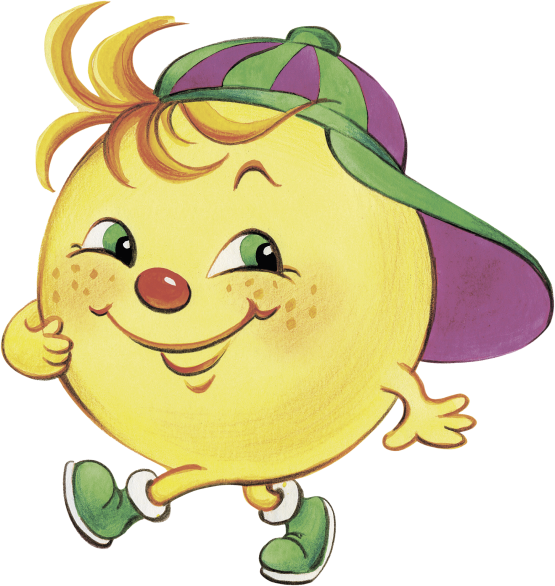